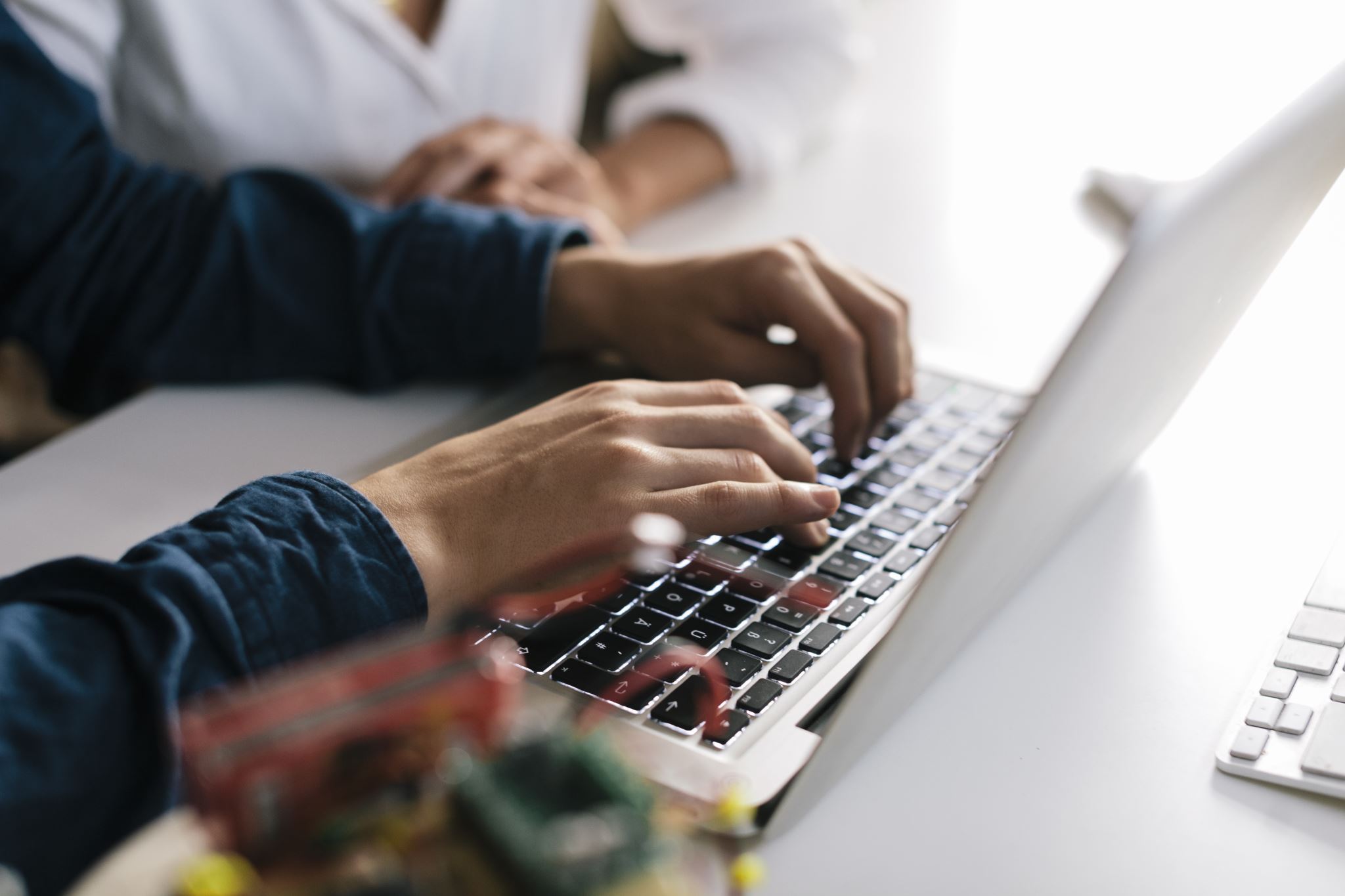 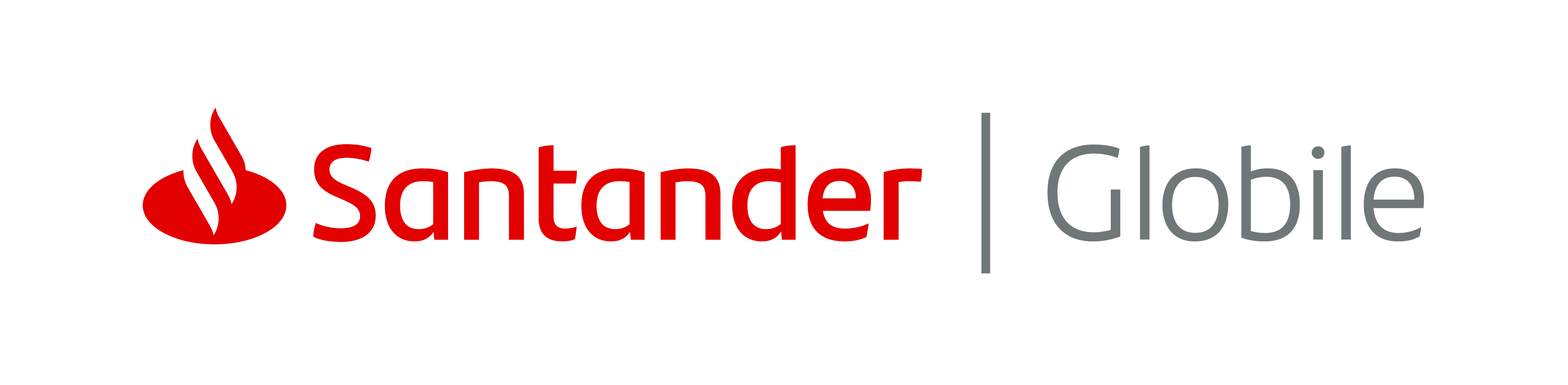 11
Tipos de cuenta en Business Network
¿Necesitas ayuda?
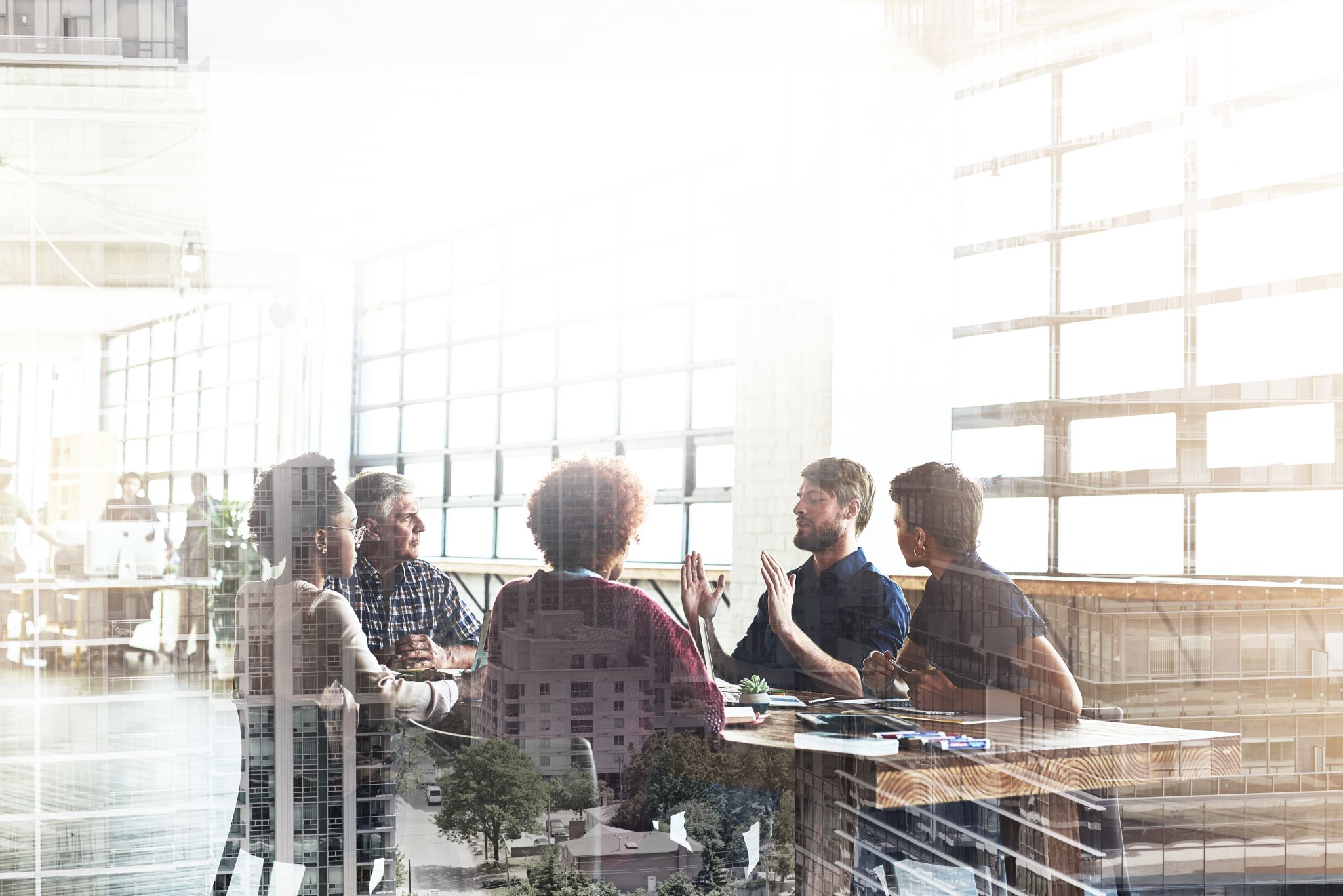 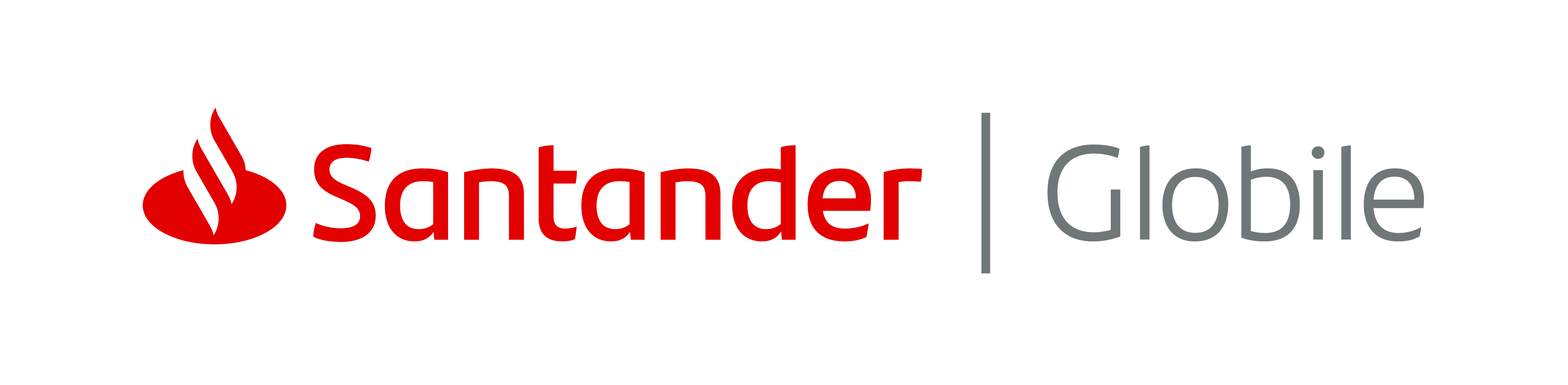 Contenido
Tipos de cuenta en Business Network
Durante su Registro en Business Network será necesario crear una cuenta en dicha plataforma. Entre las cuentas disponibles se encuentran las de tipo i) Standard y ii) Enterprise. La cuenta asignada por defecto será de tipo Standard, una cuenta gratuita que cubre todas sus necesidades para su operativa con Santander.
En esta sección encontrarás el siguiente contenido:
Tipos de Cuenta en Busines Network: Standard & Enterprise
Características de las cuentas
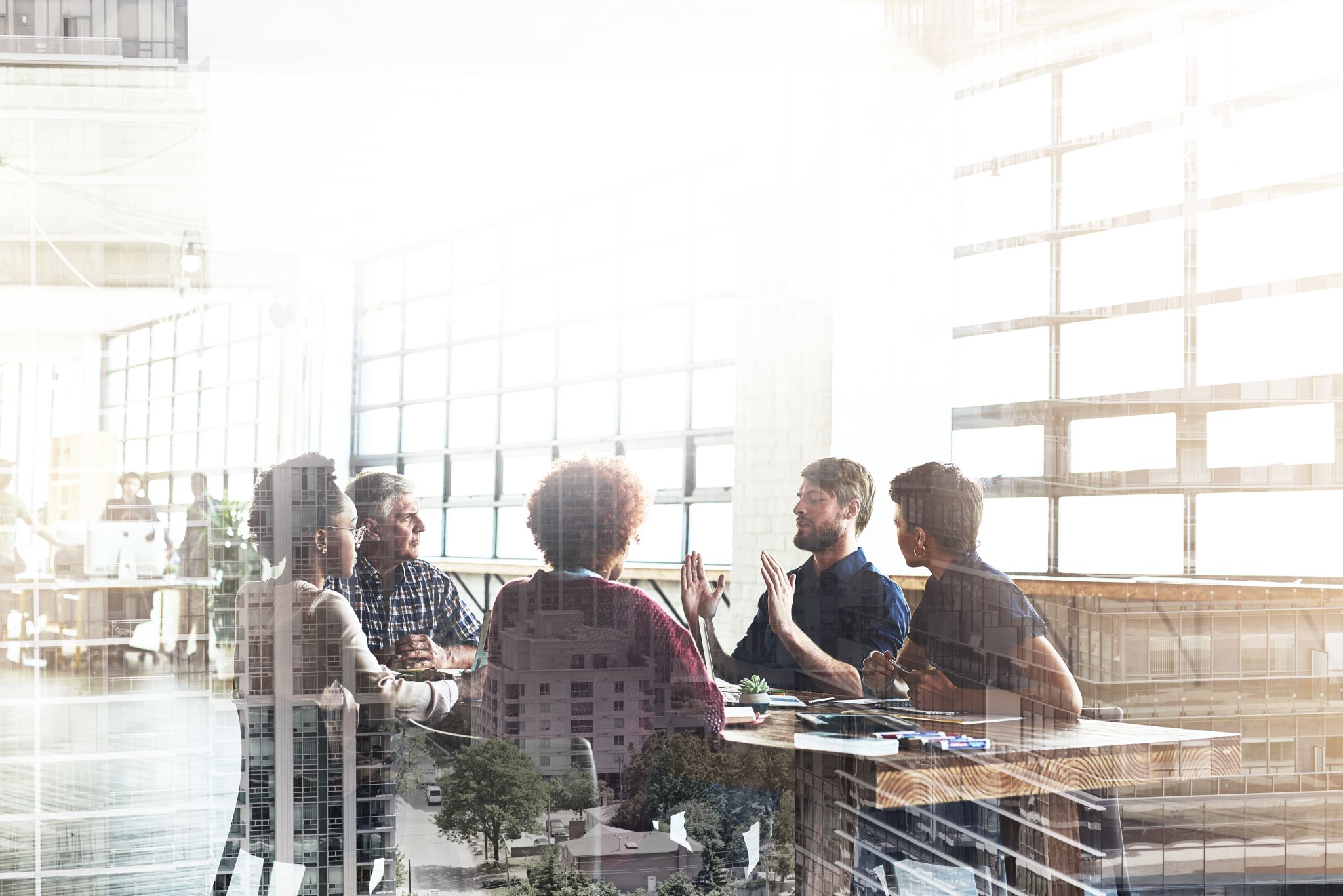 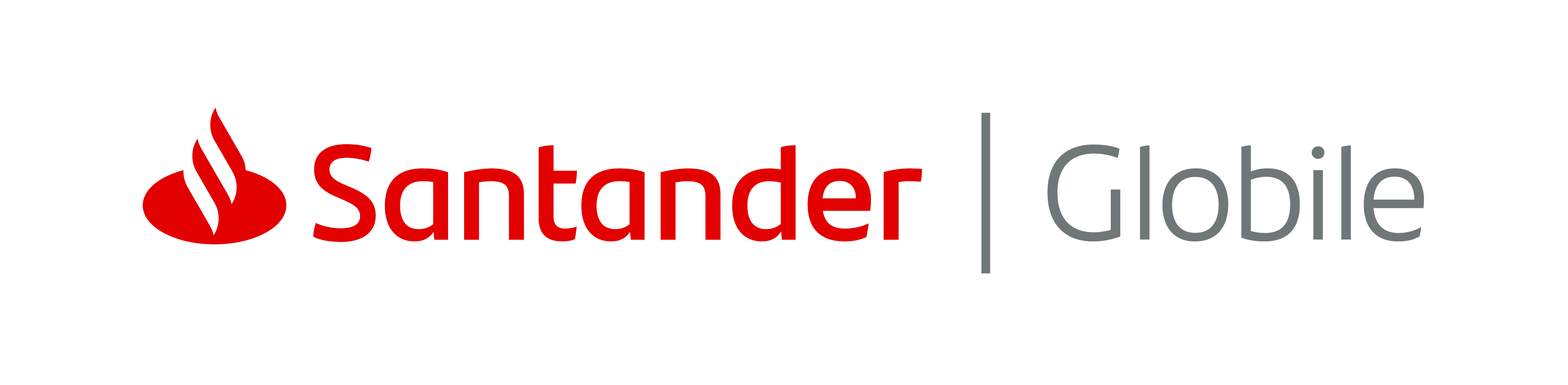 Tipos de cuenta
El proveedor es libre de elegir cualquier tipo de cuenta Standard/Enterprise que mejor le convenga en sus relaciones comerciales con Grupo Santander.
1
2
Tipo de cuenta
Cuenta Enterprise*
Cuenta Standard
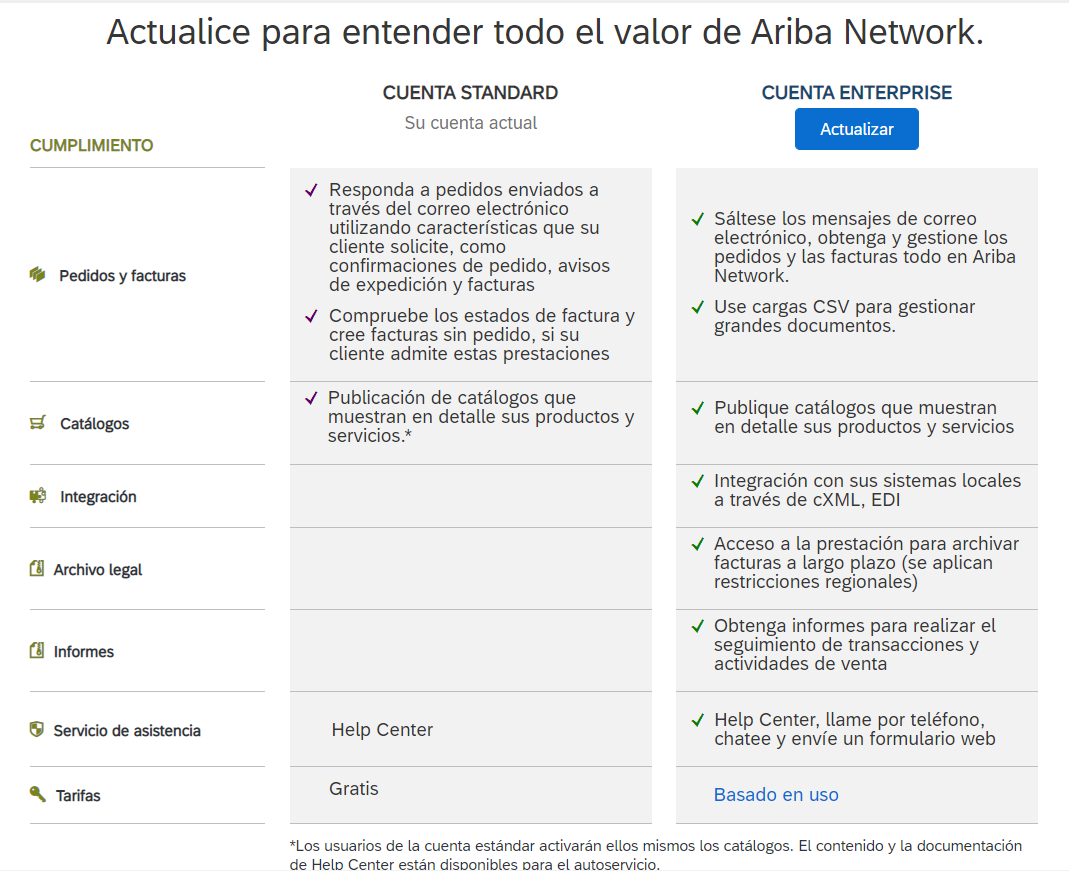 Por defecto, se asigna una cuenta Standard
Cuenta Standard
Son cuentas gratuitas y fáciles de usar en Business Network que permiten que los proveedores intercambien un número ilimitado de documentos básicos o incluso hacer un catálogo. Esta cuenta permite operar con normalidad con Grupo Santander sin necesidad de un Upgrade a cuenta Enterprise
Cuenta Enterprise
Dan acceso a todas las funciones de proveedor de Business Network y pueden conllevar tasas de suscripción
1
2
3
*Para más información sobre cómo realizar un downgrade de tu cuenta y volver a la cuenta Standard, accede al siguiente link
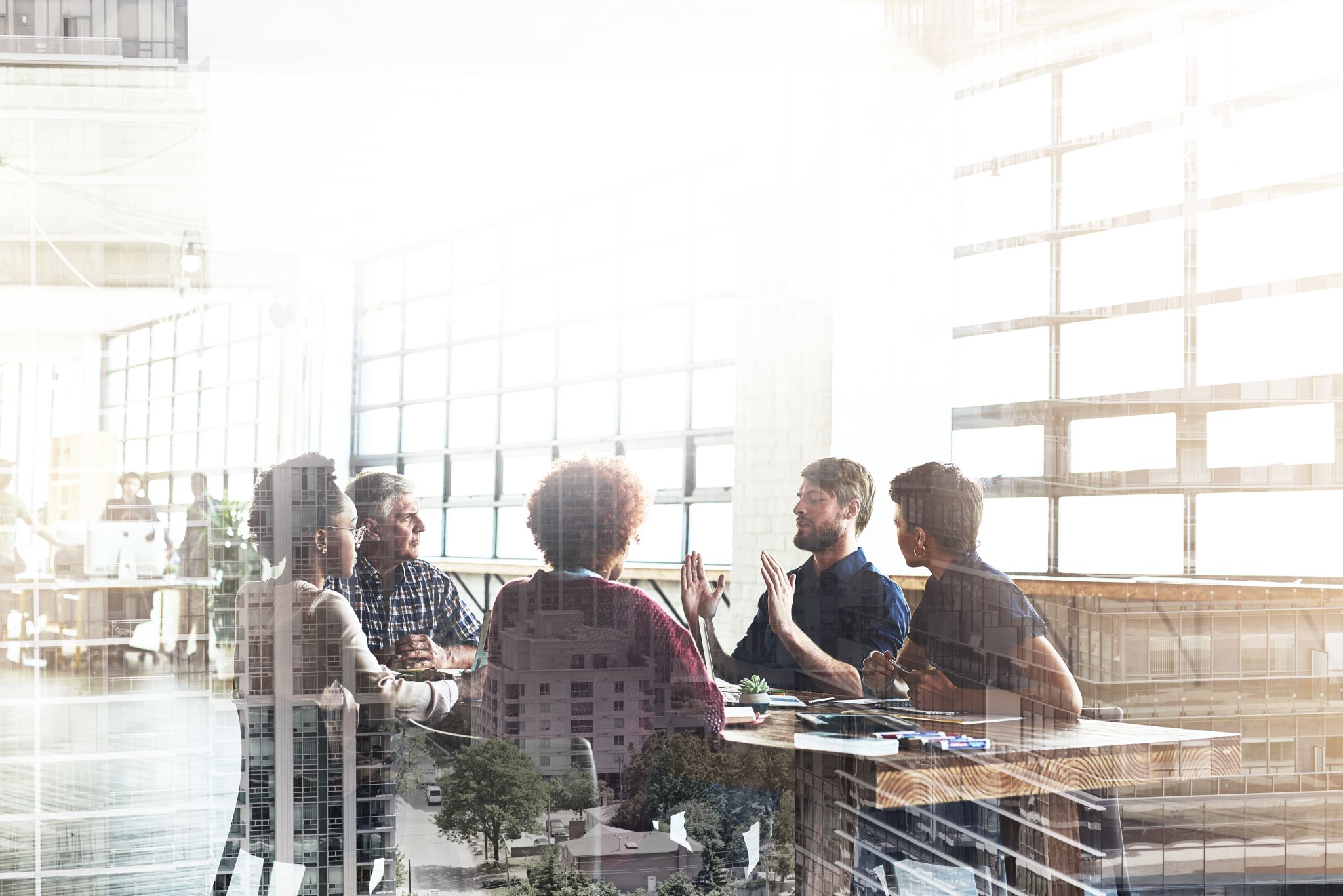 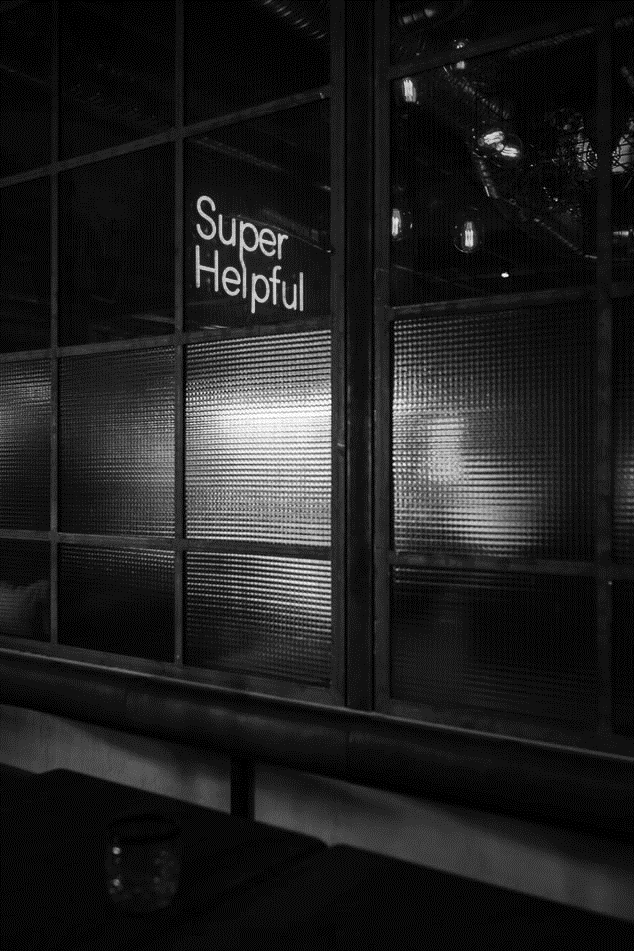 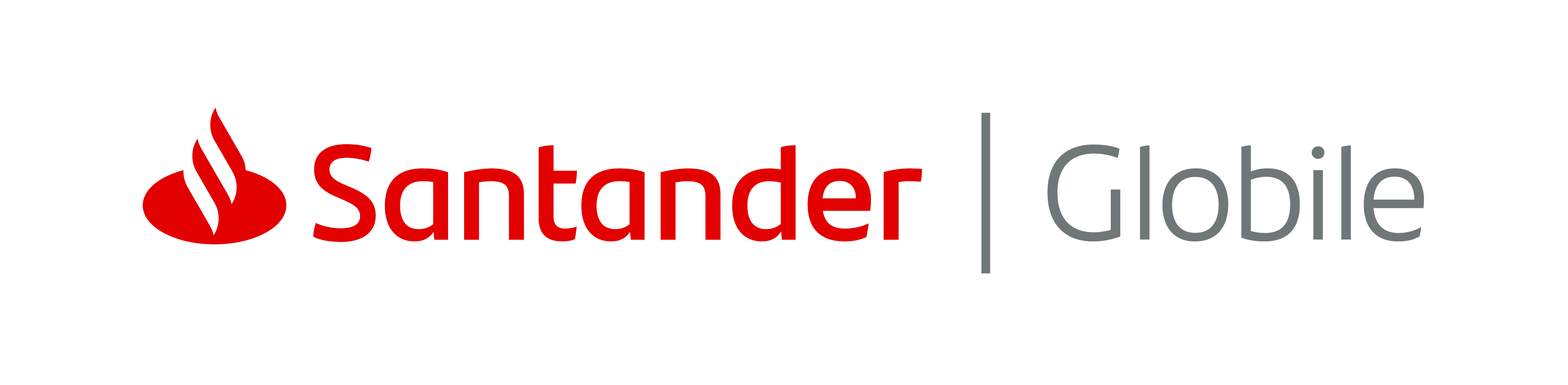 Contacto - Ayuda
Su Portal de Proveedores aquí
Encuentre todo el material que necesite en: Supplier Information Portal
Soporte técnico
Haga click aquí para solicitar soporte técnico al equipo de expertos de SAP
Soporte operativo
¿No sabe qué pasos seguir? 
Escriba un email con sus dudas a:
ProveedoresEuropa@gruposantander.com
4